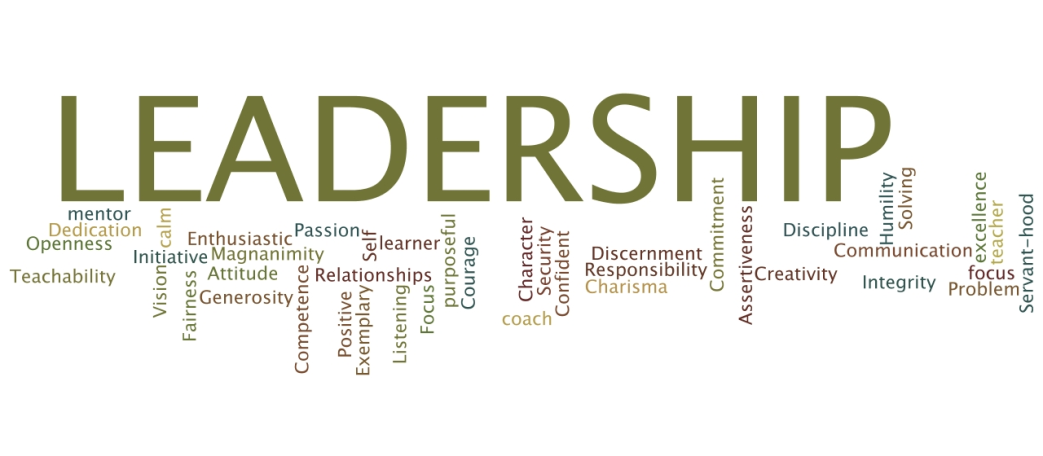 Source:  leadershipcouples.com
Power point 4
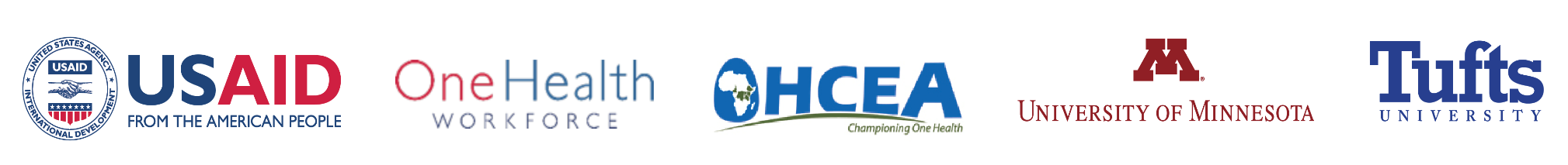 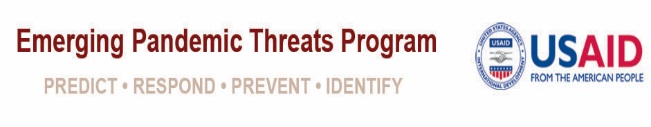 Goal
Graduate multidisciplinary teams capable of initiating a shared vision; create, inspire and motivate teams across sectors; and execute roles through team work and professionalism
One Health leadership is inclusive and participatory
Capitalizes on ideas and skills of multidisciplinary  teams
Considers teamwork, professionalism and emotional intelligence
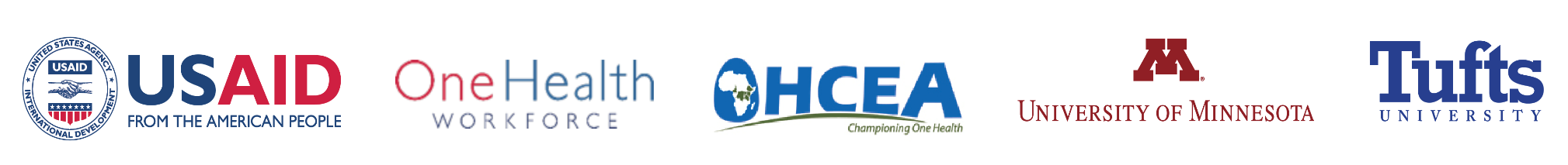 Activity
Identify one leader that you admire
Write down on  a sticky note what their leadership role is and 3 attributes/skills that you think make them a good leader

Identify one leader that you do not admire
Write down on a sticky note what their leadership role is and 3 attributes/skills that you think make them an ineffective leader
Do a walk through?
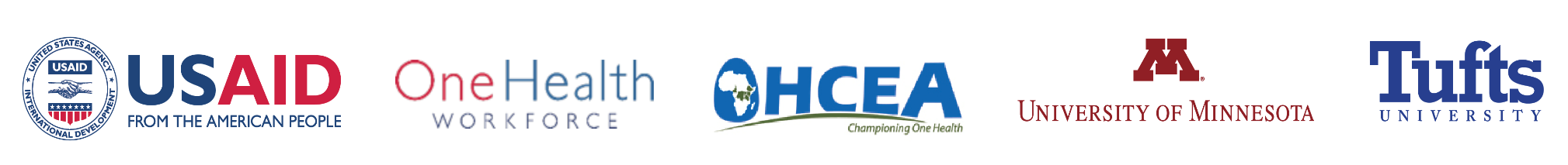 Leadership discussion
What do you think are five things that make an ineffective One Health leader?

If you had to choose an animal that  best describes a good leadership style, what animal would you choose and why?
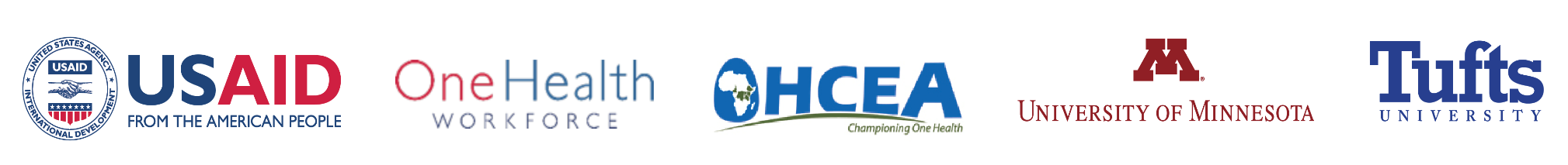 Introduction
leadership, One Health Course
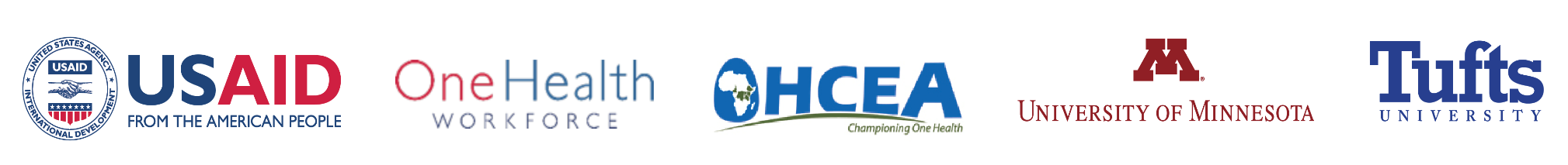 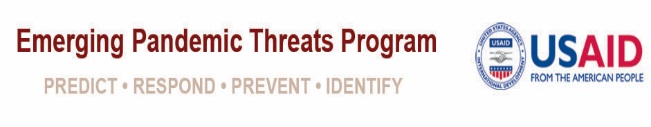 What is leadership
A process of social influence in which one or more people can enlist the aid and support of others in the accomplishment of a common task. (Wikipedia)
Leadership is the art of leading others to deliberately create a result that wouldn’t have happened otherwise. (A Blog Post)
Leadership is the capacity to translate vision into reality.              (Warren Bennis)
Leadership is influence – nothing more, nothing less.                       (John Maxwell)
Leadership is an opportunity to serve. It is not a trumpet call to self-importance. (J. Donald Walters)
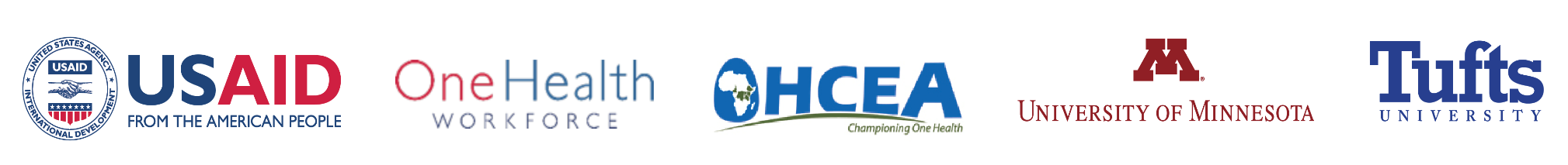 A leader is…
A leader is best when people barely know he exists, when his work is done, his aim fulfilled, they will say: we did it ourselves. (Lao Tzu)
A good leader can engage in a debate frankly, thoroughly, knowing that at the end he and the other side must be closer, and thus emerge stronger. (Nelson Mandela)
A leader is one who knows the way, goes the way, and shows the way. (John Maxwell)
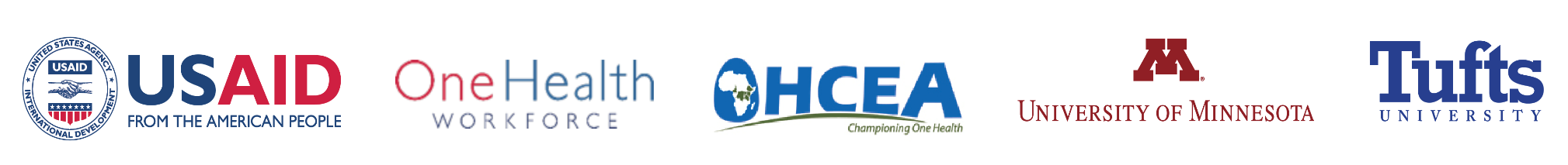 What leadership is not…
Seniority/experience
One’s position or title
Management
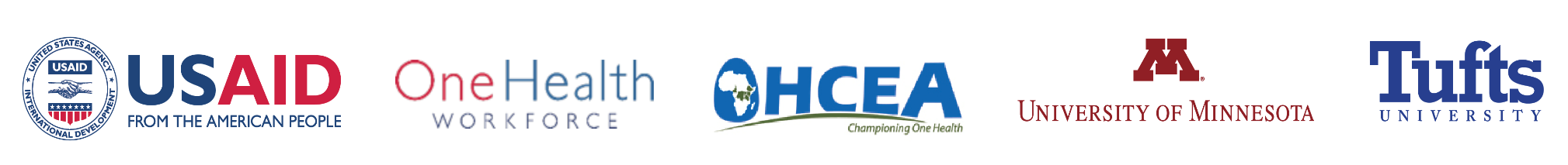 The Role of Leadership in One Health
leadership, One Health Course
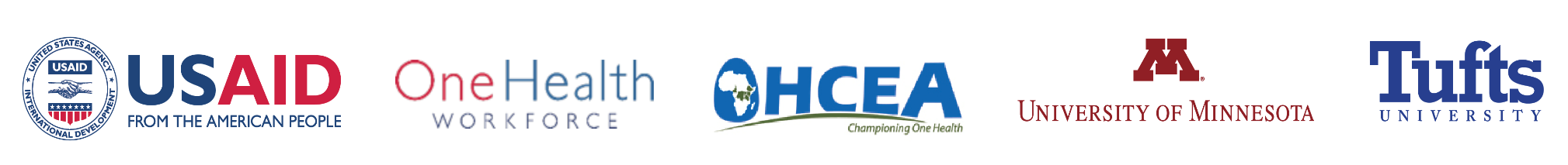 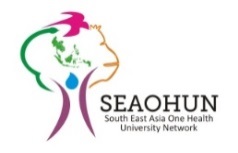 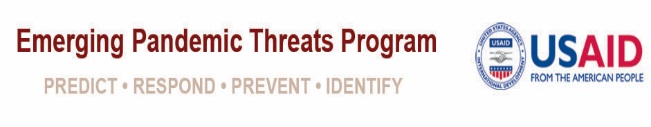 “One Health is the integrative effort of multiple disciplines working locally, nationally, and globally to attain optimal health for people, animals, and the environment. 

Together, the three make up the One Health triad, and the health of each is inextricably connected to the others in the triad. Understanding and addressing the health issues created at this intersection is the foundation for the concept of One Health.”
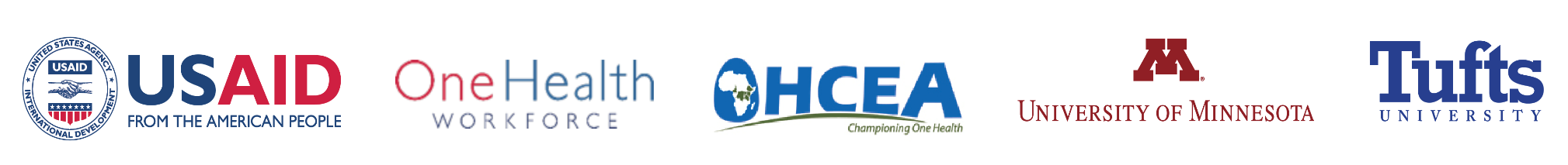 One Health leadership domains
Shared Vision
Strategic and Critical Thinking
Decision Making
Collaborative Solutions
Team Commitment
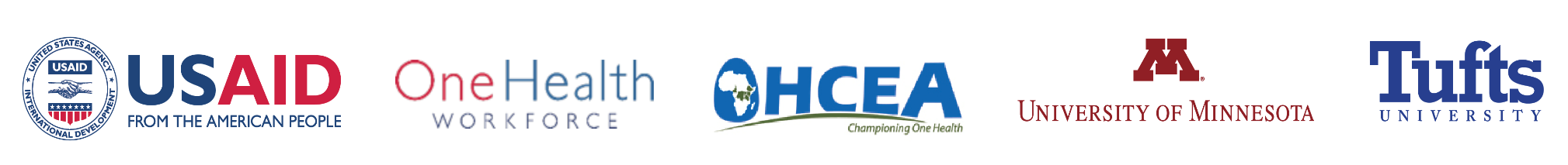 Shared vision
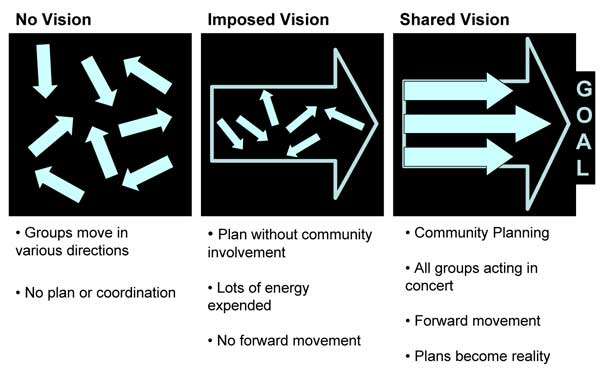 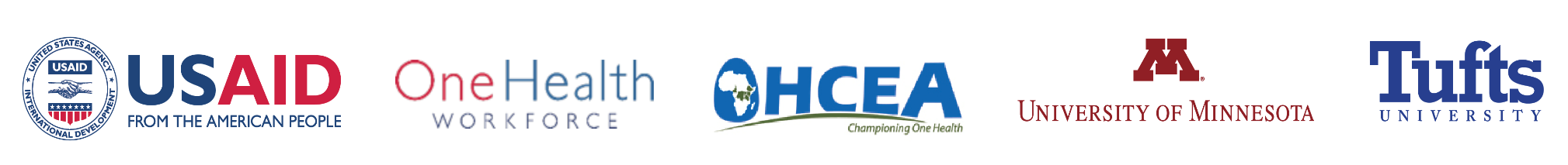 Strategic and critical thinking
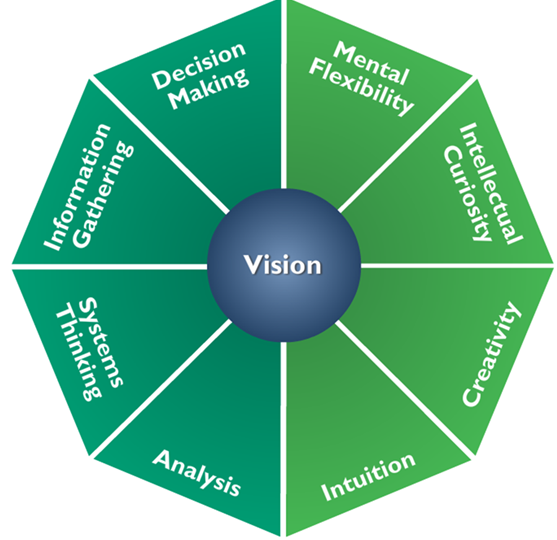 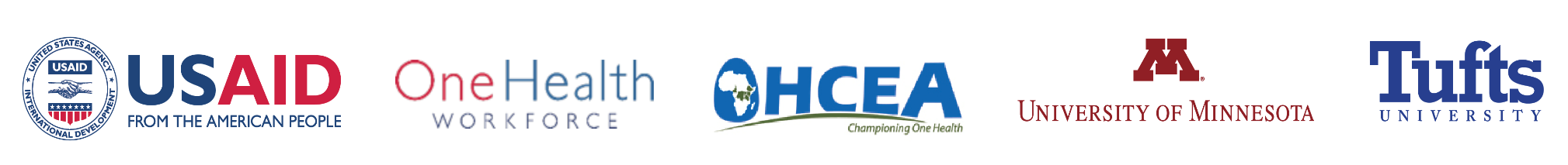 [Speaker Notes: Faciliotator should comment on the meaning of the two shades of green in this slide.]
Decision making
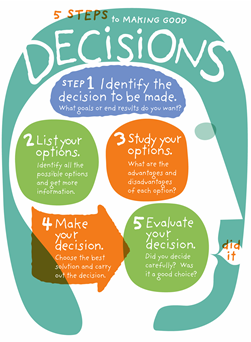 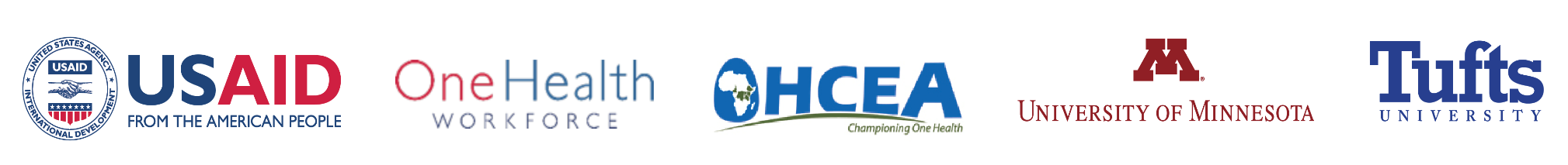 COLLABORATIVE SOLUTIONS
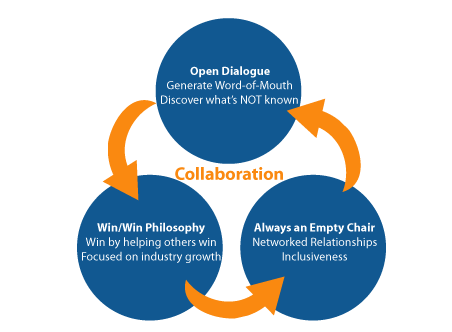 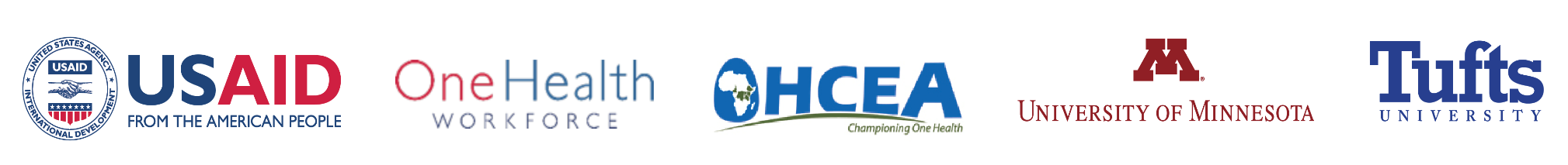 TEAM COMMITMENT
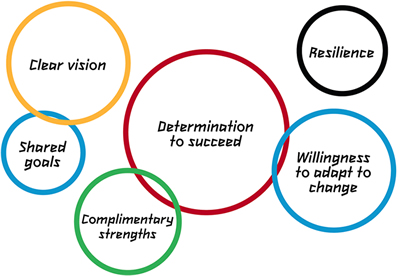 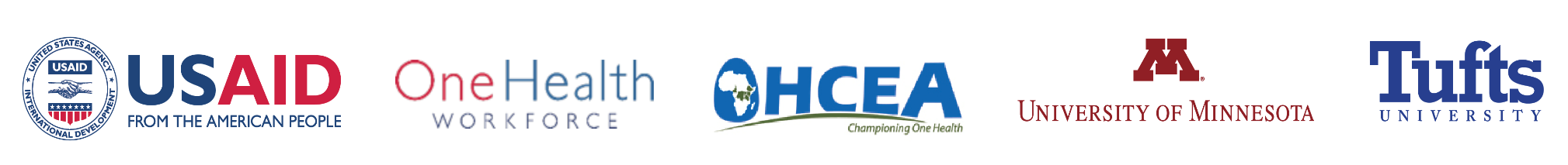 [Speaker Notes: The logic intersection of the circles isn’t immediately apparent to me. If there is an inherent meaning, that should be made clear by the facilitator. Also true in the reverse.]
Group activity
RWANDA PANIC CASE STUDY
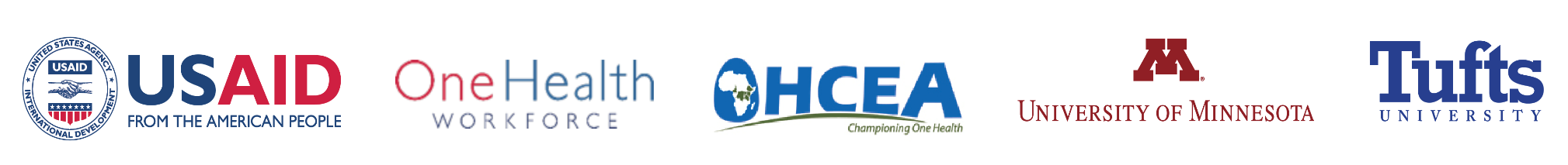 Read through case study
Discuss the questions assigned
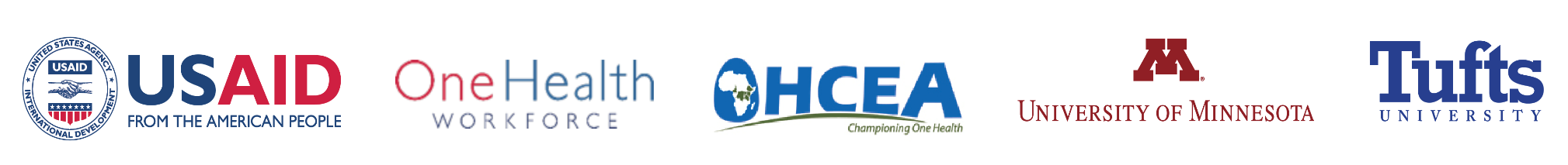 Panic in Rwanda
What leadership skills would be needed to handle this situation ? And by which parties?

Examples
Demonstrate decisiveness
Effective teamwork
Ability to appropriately react to a situation
Ability to mobilize, coach and mentor
Conflict resolution and management
Influence other stakeholders
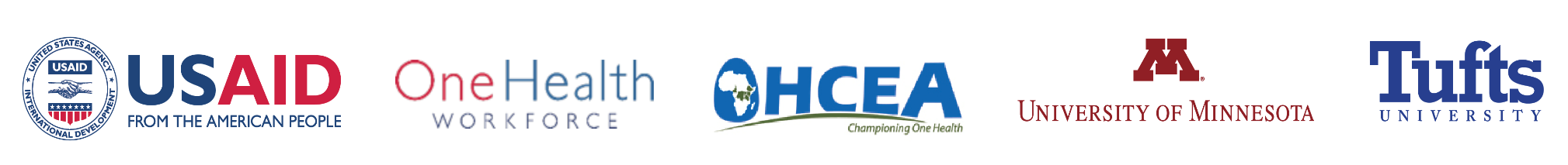 teamwork
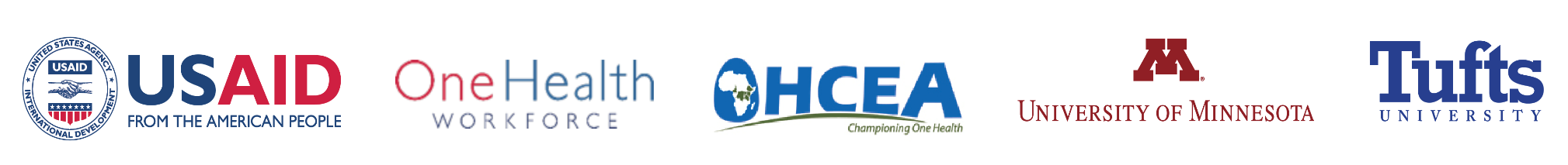 Competency building leadership and team work
https://www.youtube.com/watch?v=nD6tUEp1lws

What are some of the key skills you expect a good team to have?

examples
Good listeners
Working together
Planning together
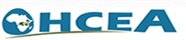 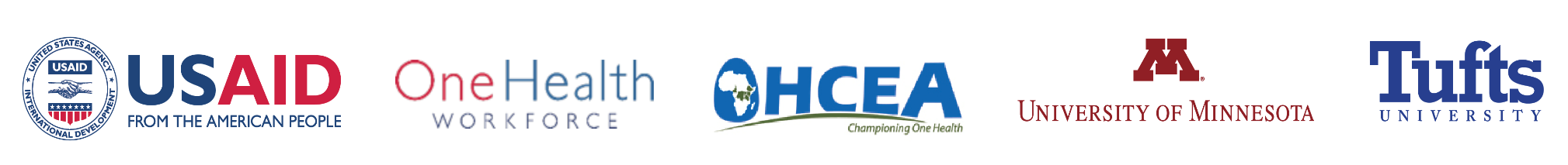 teamwork
Break down into 4 groups

Each group has 10 minutes to prepare a role play/skit on team work

Present your role play which should not be more than 3 minutes long
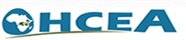 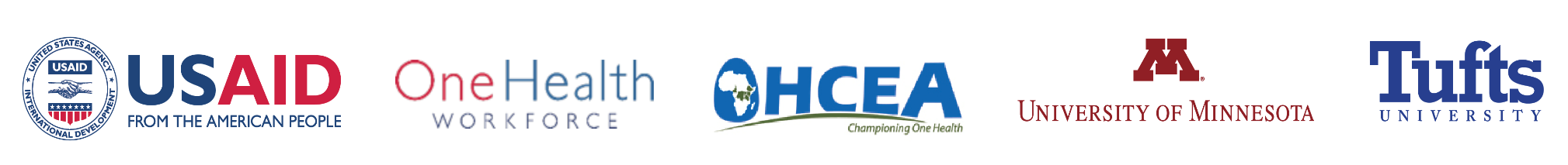 discussion
What were the leadership and teamwork dynamics in your group? 
Were there discussions about who would lead?
Did different people assume leadership at different times?
Were members able to communicate their personal views and opinions?
Did you feel you were competing with the other teams to be first?
What would you do differently next time—as a leader? As a follower?
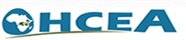 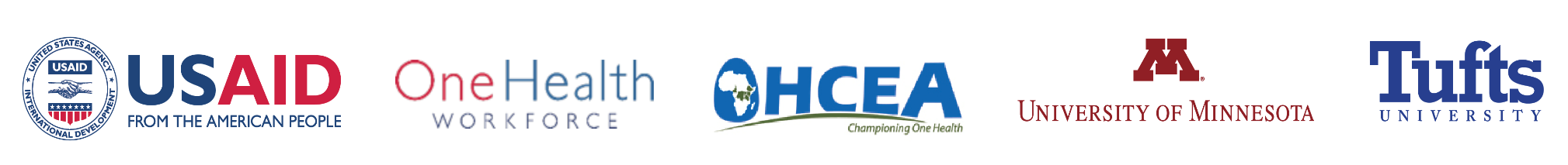 TEAM COMMITMENT
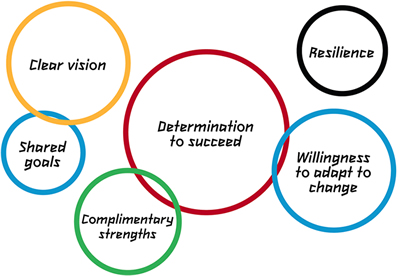 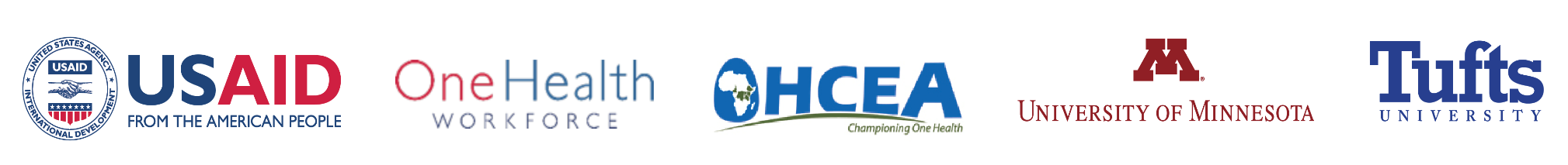 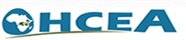 [Speaker Notes: The logic intersection of the circles isn’t immediately apparent to me. If there is an inherent meaning that should be made clear by the instructor. Also true in the reverse.]
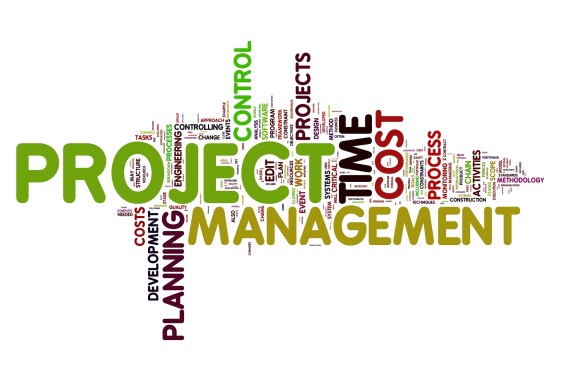 Image from info.netcenter.net
Management
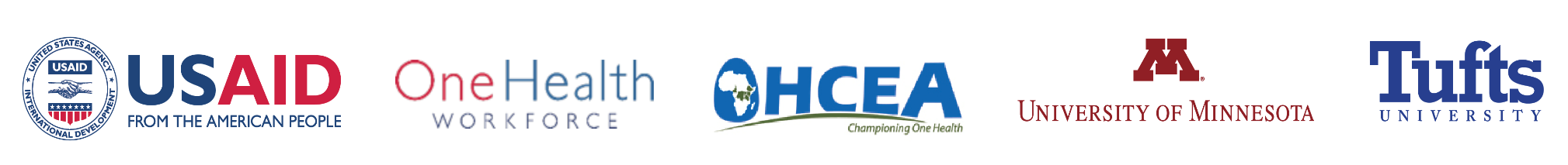 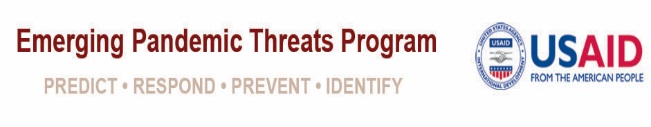 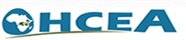 goal
To graduate participants capable of effectively managing ( planning, designing, implementing, organizing, monitoring, and evaluating infectious disease outbreaks through One Health approaches)
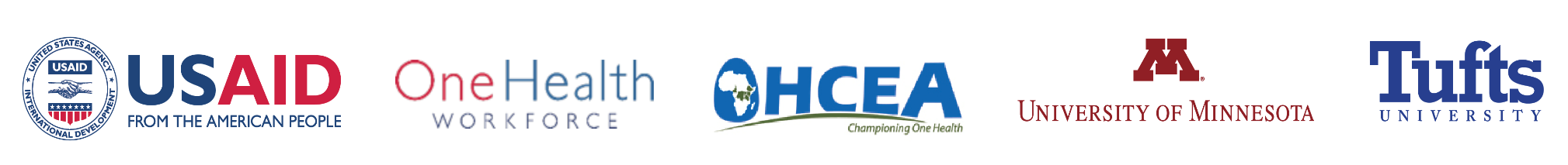 COURSE LEARNING OBJECTIVES
This module provides the participant with an understanding of the skills needed to manage a One Health initiative including:
Planning for staffing, budget and resources
Implementing policies, procedures and systems are in place to guide and support the day-to-day operation of the initiative
Managing and monitoring the initiative to maximize effectiveness of One Health actions and desired health outcomes
Problem-solving and taking corrective action during the initiative and evaluating and sharing learning post project
Ensuring the safety and well-being of the One Health team
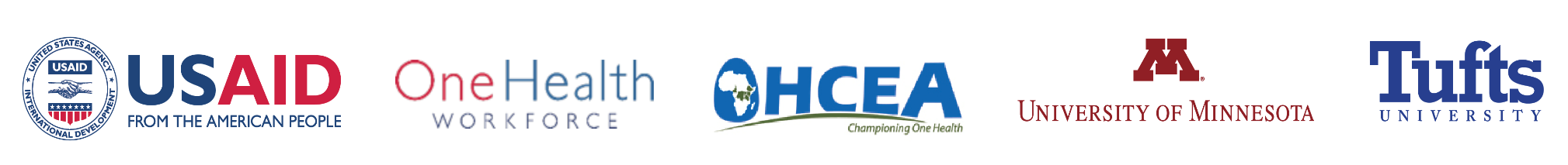 Management definitions
In your own words, define management.
Identify two competencies you think a good One Health manager should have.

examples;
Awareness of his /her role as a public health actor
Ability to do capacity building
Ability to mobilise and manage  resources 
Ability to conduct situation analysis
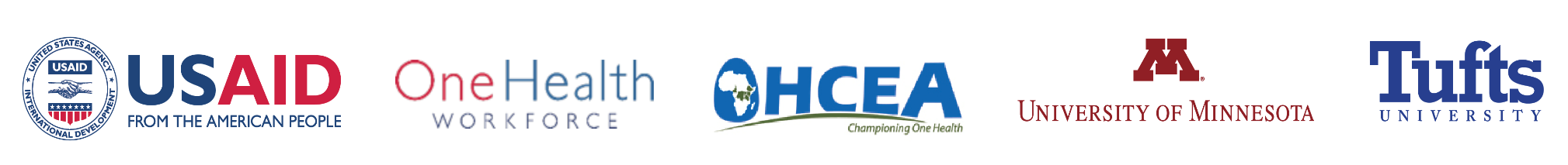 A good manager continued
Ability to create a One Health action plan
Ability to develop and apply M&E tools
Ability to identify and prioritize One Health related wicked problems
Ability to do an impact assessment
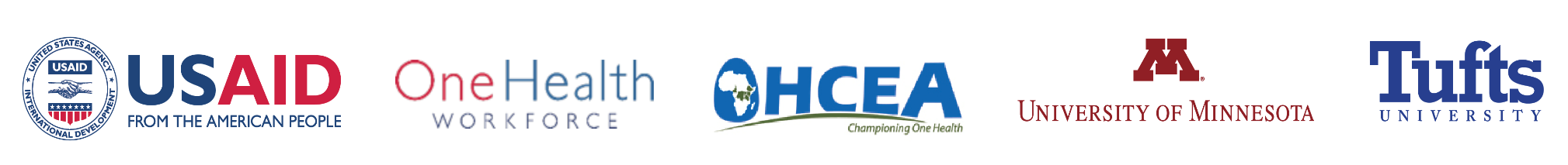 Group activity
Karatu case study
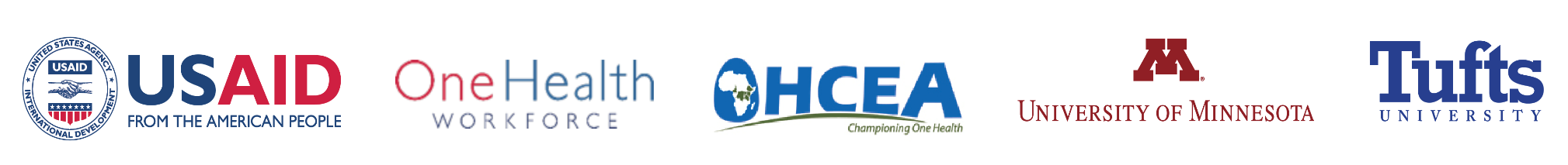 Karatu case study
Read through Karatu case study
Brainstorm issues identified in this case study
What are the underlying issues impacting this community?
What similarities/differences did you hear between the responses?
What are some of the solutions
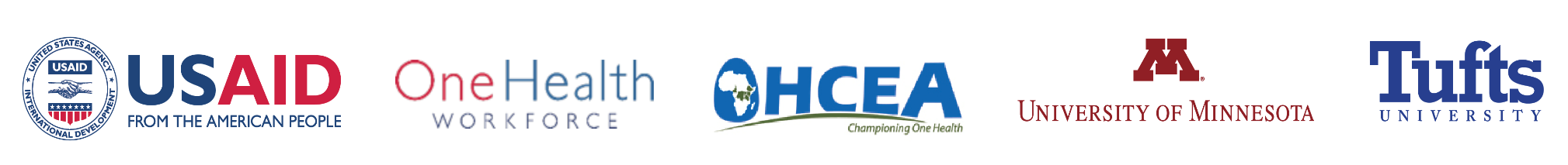 Stakeholder analysis
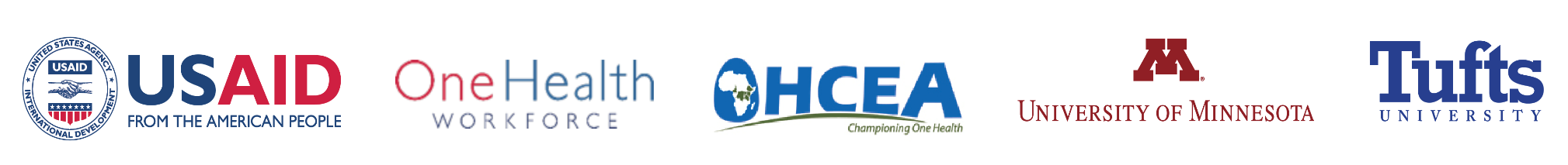 Stakeholder analysis
With the above scenario, you have been asked to select and coordinate a team to discuss response to the problem in Karatu, including developing an intervention plan. The first step of this process is a stakeholders’ meeting to be held at the Ministry of Health (MoH) national headquarters.
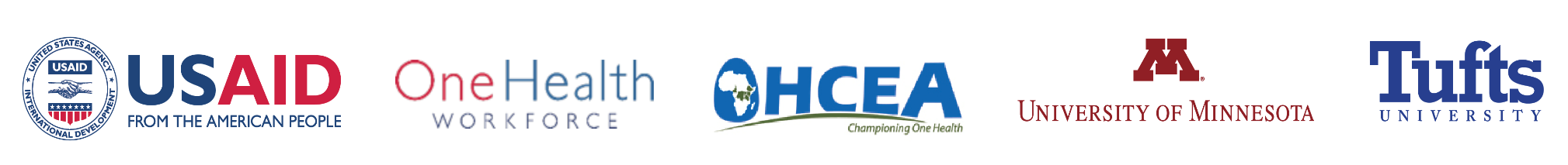 In two groups, identify the individuals who will attend the meeting. ( Work on a flip chart)
Justify why each member is critical to the response. (i.e., role, expertise, responsibilities, etc.)
Discuss who should chair the stakeholders’ meeting and why?
Relate the above case study to policy and governance.
Develop an intervention strategy and present to the class.
 Present your group discussions.
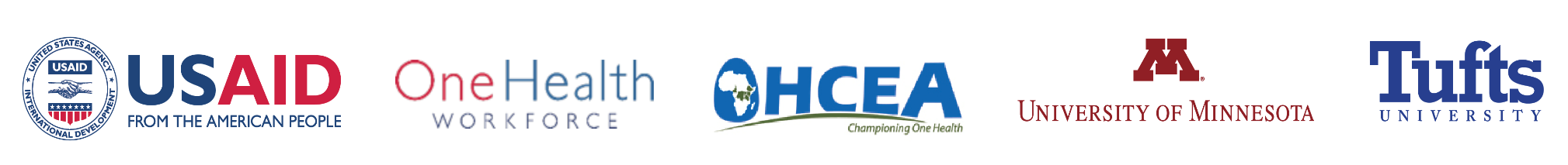 Challenges facing the stakeholders
Briefly reflect on the One Health approach in the case study and why there is a need to involve different stakeholders.
What challenges do the stakeholders face in implementation considering that they are coming from different disciplines?
List some of these challenges:
Examples:  inadequate distribution of resources across the ministries, different groups are used to working in silos, powerful political interests, economic dynamics of the communities and conflicts of interest (politicians & other government leaders with shares in pesticides industry)
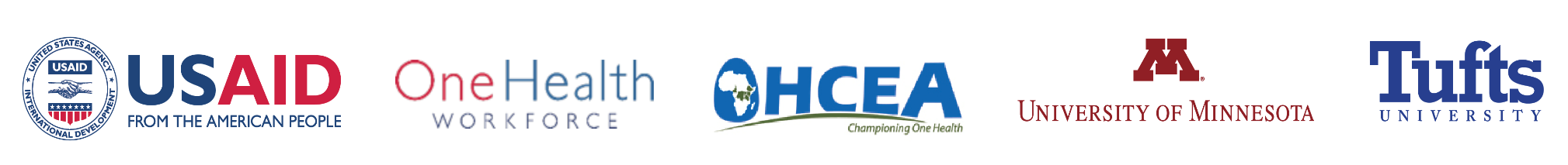 Planning for emergency response to an infectious disease
Form 3 groups
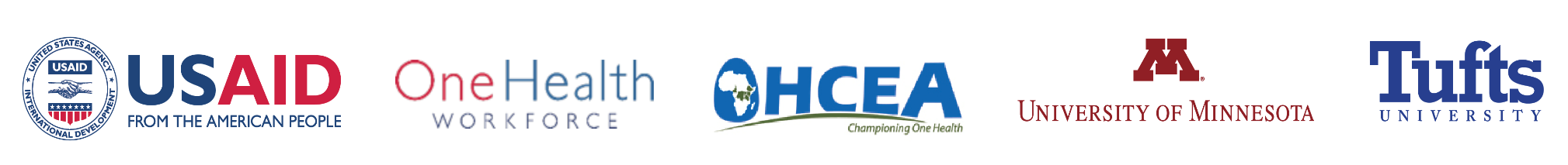 Emergency response planning
In this section, participants will be able to:
 plan for an emergency, identify, and manage challenges that occur in any emergency situation.
explain the financial and logistical complications experienced in an emergency.
 It challenges participants to proactively adjust work plans when faced with common management-related challenges such as budget reductions, loss of critical personnel or other resources, or reduced timelines, when managing a One Health initiative:
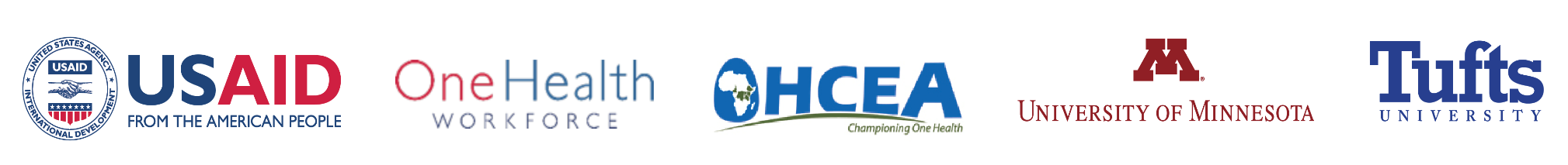 scenario
You have just been informed that there is a suspected Ebola outbreak in Luwero village, in western Uganda bordering, Rwanda. A total of 14 people have died and 26 others in the village are reportedly sick. There is only one health center in the area manned by one local doctor and two nurses.  The Government is putting you in charge of the emergency response. You have been given a budget of 20,000 dollars to mobilize a team  to prepare and respond to this emergency.
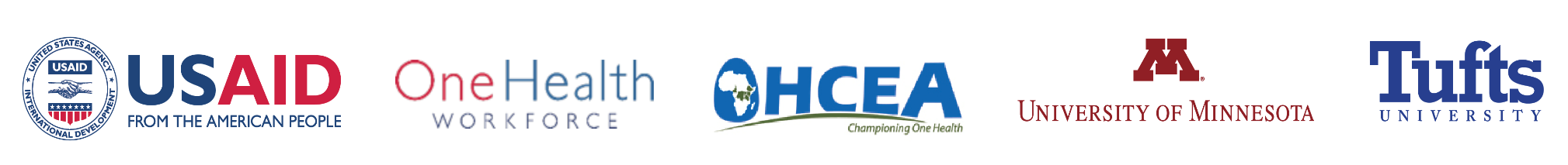 Step 1
Create a budget for this emergency response.
Identify and price the key resources that you will need.
Identify key personnel and logistics required to respond to this emergency.
Develop a timeline of your activities to respond to the emergency. ( 25 minutes)

Present your budget and timeline (10 minutes)
Figure out a nice way to present your information.
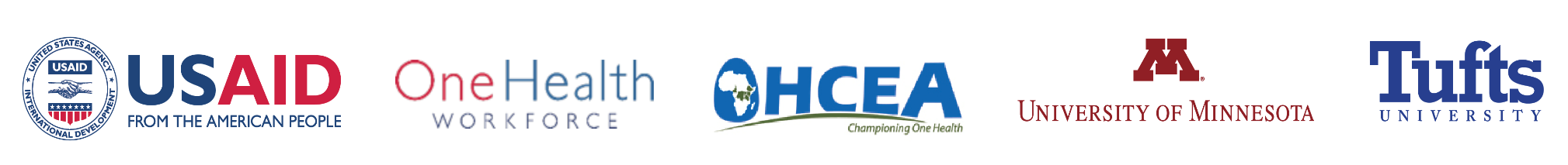 Step 2
You receive information from the Ministry of Health informing you that you only have 8,000 dollars because the 12,000 dollars was a commitment from one of the international organizations and those funds have not come through. You still need to respond to the emergency.
Re-budget and identify priority resources that you will need and what you will eliminate to work with the 8,000 dollars that you now have.

10 minutes
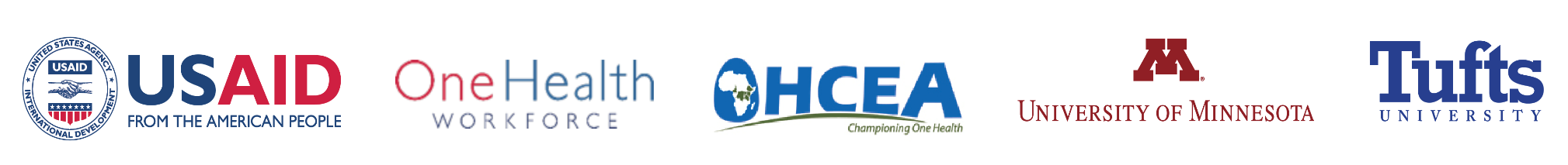 Step 3
Just as you finish budgeting and are getting ready to leave for the field, you are informed that your contact health personnel on the ground, the local doctor and the two nurses at the local hospital have died of Ebola.
Present a plan on how you are going to go ahead and respond to this emergency without the local team.

(10 minutes)
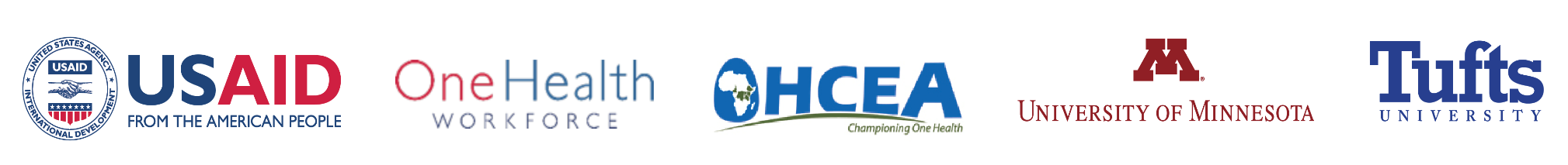 Step 4
Your logistics coordinator informs you that the personal protective equipment (PPE) you ordered will not arrive for the next 48 hours.

What will you do in this case so as to manage this situation and ensure that you are still responding to the emergency?

(5 minutes)
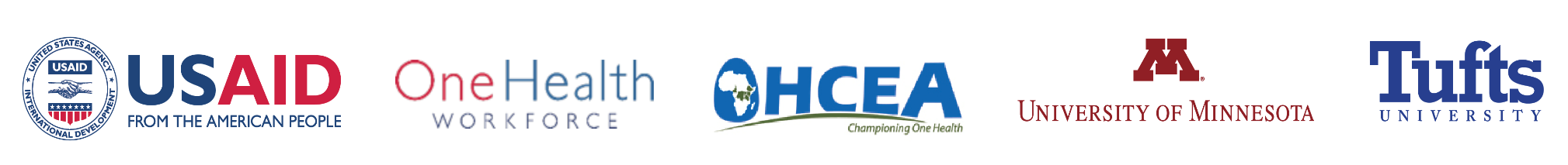 Step 5
You believe that you have everything sorted out and in place and are on your way to the village. On the way you receive information that the villagers are attacking any medical or emergency response personnel because they believe that the disease was deliberately brought into their community. Two members of your team who had gone earlier have died, and the rest have fled the village.
Develop a plan on who is/ how you are going to deal with this new scenario. Your ultimate goal is to ensure that the disease is contained and therefore you cannot turn away.
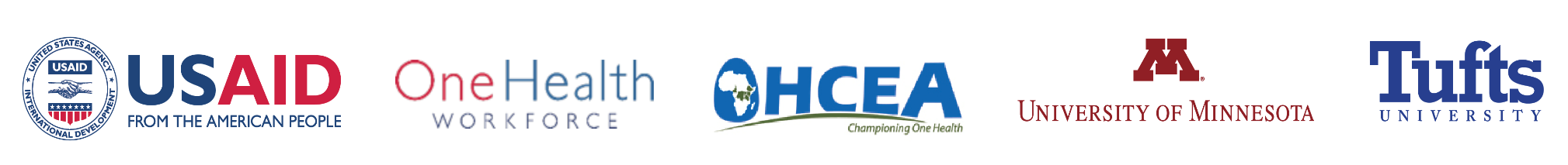 Step 6
When you are in the village, you hear the local politician telling the community members that they should burn down the houses of all the Ebola victims to ensure that there is no more spread.
What do you do in this situation?
Who can you reach out to help you solve the problem?

5 minutes
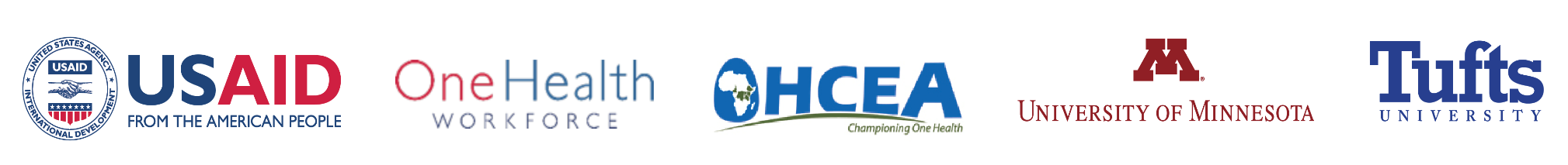 Step 7
You have worked tirelessly for the last two weeks and have now contained the outbreak. However, because of the outbreak, the country has been hit with an economic crisis. 
What are the key challenges facing this community and the country after the outbreak has been contained?
What key issues do you need to address post emergency?
What do you do  to monitor the situation?
How do you evaluate to see if you handled everything in the right manner? (20 minutes)
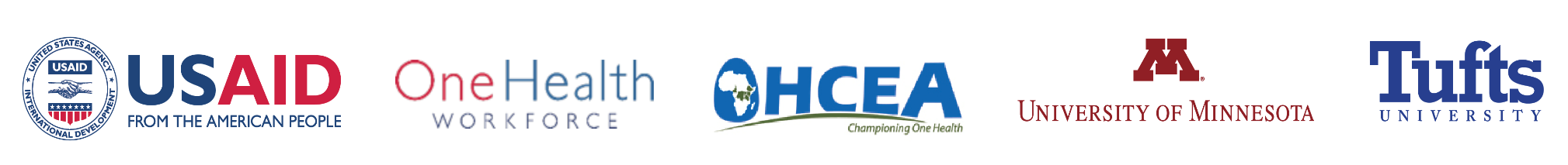 Debrief - key things to consider
Why? – Why are we doing this initiative?
What? – What is the work that needs to be performed to successfully complete the initiative? What are the major products/deliverables?
Who? – Who will be involved and what will be their responsibilities within the initiative? How will they be organized?
When? – What is the timeline and when will milestones be completed?
Where? – Where is the One Health initiative taking place (e.g., the location)?
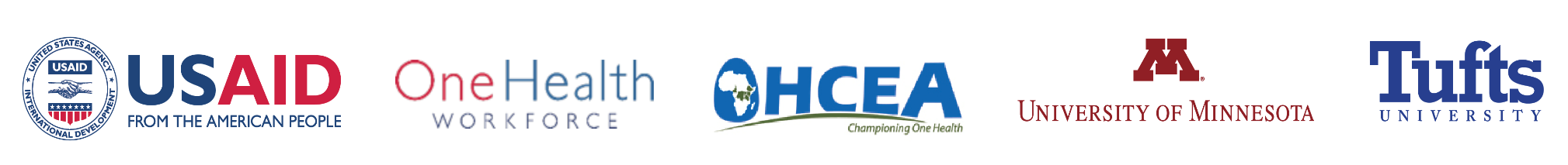